ECE 264 Fall 2020Advanced C Programming
Yung-Hsiang Lu
Purdue University
yunglu@purdue.edu
Huffman Compression 03Use Bits in Compressed Files
yunglu@purdue.edu
Huffman Coding Increases File Sizes
1A 1m 1# 1 G 0 00 1c 1s 0 0 0 
+ 4 bytes length
+
yunglu@purdue.edu
Use bits
yunglu@purdue.edu
Use bits
yunglu@purdue.edu
Use bits
yunglu@purdue.edu
Use bits
yunglu@purdue.edu
Use bits
yunglu@purdue.edu
unsigned char a = 0x80;        // 1000 0000 control bit
unsigned char b = ‘A’ >> 1;    // 0010 0000
unsigned char onebyte = a | b; // 1010 0000 first byte
yunglu@purdue.edu
unsigned char a = 0x80;        // 1000 0000 control bit
unsigned char b = ‘A’ >> 1;    // 0010 0000
unsigned char onebyte = a | b; // 1010 0000 first byte
unsigned char c = ‘A’ & 0x01;  // 0000 0001 last bit of ‘A’
unsigned char d = c << 7;      // 1000 0000    
// shift left 7 because ‘A’ 7 bits already in the first byte
unsigned char e = 0x80 >> 1; // 0100 0000, 1 + 7 = 8
onebyte = d | e | (‘m’ >> 2); // 1101 1011
yunglu@purdue.edu
unsigned char a = 0x80;        // 1000 0000 control bit
unsigned char b = ‘A’ >> 1;    // 0010 0000
unsigned char onebyte = a | b; // 1010 0000 first byte
unsigned char c = ‘A’ & 0x01;  // 0000 0001 last bit of ‘A’
unsigned char d = c << 7;      // 1000 0000    
// shift left 7 because ‘A’ 7 bits already in the first byte
unsigned char e = 0x80 >> 1; // 0100 0000, 1 + 7 = 8
onebyte = d | e | (‘m’ >> 2); // 1101 1011
yunglu@purdue.edu
unsigned char g = 0x03 & ‘m’;  // 0000 0001, last 2 bits
unsigned char h = g << 6;      // 0100 0000
unsigned char i = 0x80 >> 2;   // 0010 0000
onebyte = h | i | (‘#’ >> 3);  // 0110 0100
yunglu@purdue.edu
General Solution:
0x80 is the control of 1
need to keep track how many bits to shift the control
need to shift the characters right and left
use mask to block unwanted bits
unsigned char c = ‘A’ & 0x01;  // last bit of ‘A’
A mask blocks some information (such as cheek and forehead) and allows some information (such as eyes and mouth) to pass
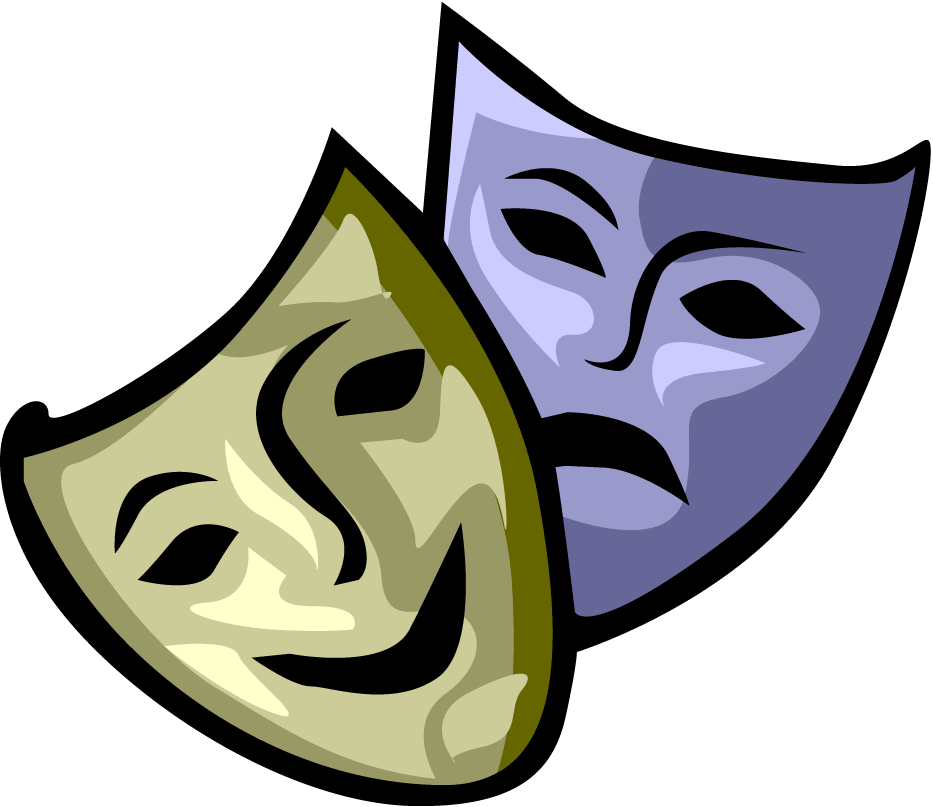 yunglu@purdue.edu
Unused bits in the last byte (if any) are filled by zeros.
yunglu@purdue.edu